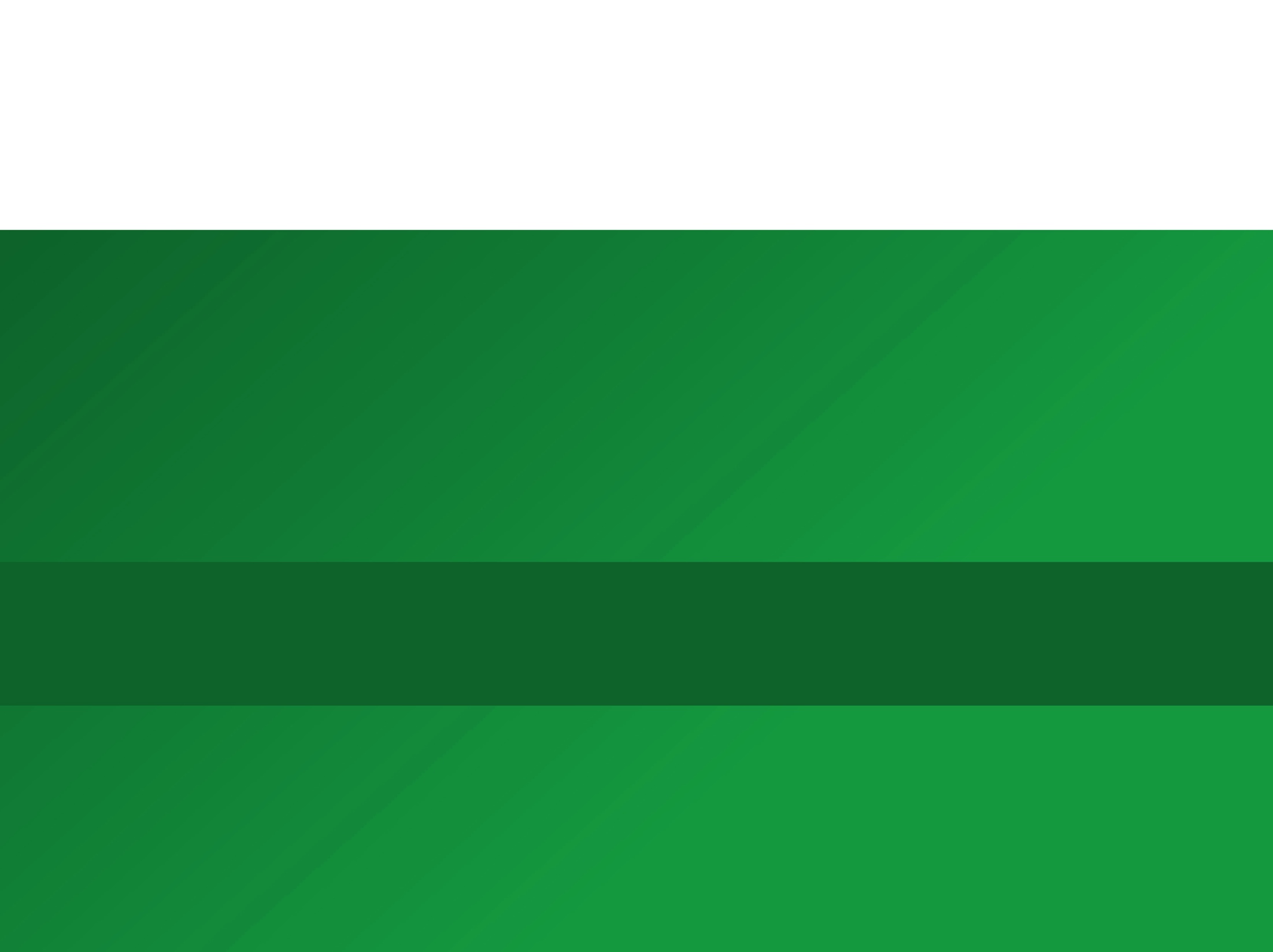 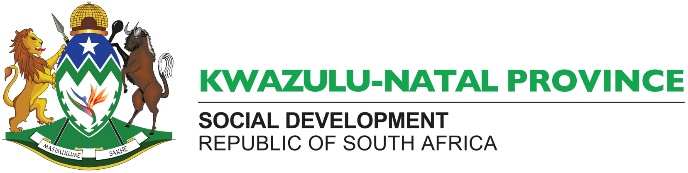 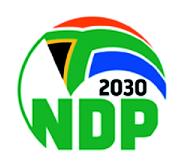 Evaluation of psychosocial support services rendered to victims of natural disaster in Dannhauser Municipality, KZN, South Africa
By: Thobeka Mbatha 
26 September 2023
GROWING KWAZULU-NATAL TOGETHER
1
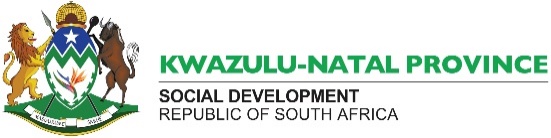 GROWING KWAZULU-NATAL TOGETHER
Problem statement 
In April 2022, the Eastern Coast Province of KwaZulu Natal and the Eastern Cape experienced heavy rains, (Pinto et al., 2022). Dannhauser a small town situated in the Amajuba District was also affected by the heavy rains. 
The uncontrollable weather conditions have put many vulnerable people at risk and their vulnerability is linked to different social ills such as poverty and homelessness, ( Matlakala, Makhubela and Nyahaunda, 2022). 
In Dannhauser the heavy rainfalls caused major loss of property and lives with over one hundred people being impacted by the heavy rains, three people lost their lives, 30 structures were completely destroyed and 20 were partially destroyed.  (Boucher, 2022).
2
2
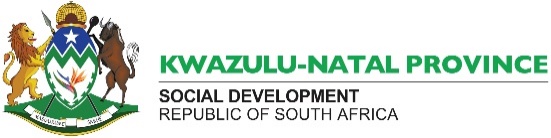 GROWING KWAZULU-NATAL TOGETHER
The problem statement continues..
The Dannhauser Municipality is a largely rural and underdeveloped community, with insufficient resources and low employment opportunities for its population.  It relies on its neighbouring towns Newcastle and Dundee for higher goods and services. 
Due to above stated socio-economic ills, many victims of the natural disaster could not afford house insurance, or replace basic needs lost from the natural disaster. 
As a result, they relied on the government to provide emergency relief services and counselling. 
The Disaster Management Act 52 of 2002 calls for the intergovernmental committee on Disaster Management, (Disaster Management Act 52 of 2002).
3
3
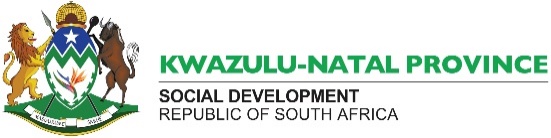 GROWING KWAZULU-NATAL TOGETHER
The problem statement continues…
The Dannhauser Municipality Disaster Management team partnered with various government departments to assist victims of natural disasters. 
Including the Department of Social Development to provide psychosocial support services to victims of natural disasters. 
There is currently insufficient data that evaluate the effectiveness of psychosocial support services rendered by social workers to victims of natural disasters in South Africa
4
4
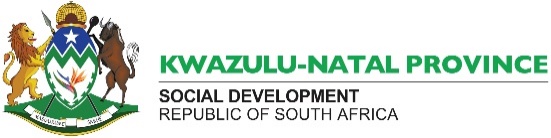 GROWING KWAZULU-NATAL TOGETHER
The rationale for the evaluation
Research has shown that people exposed to natural disasters often display psychological reactions, including disturbing thoughts, over-arousal, avoidance, sleep disorder, and grief reactions (Amiri and Jahanitabesh, 2022). 
The psychological reactions are often a result of loss of life, property,  personal possession, and displacement. 
Lack of psychosocial support services to victims of natural disasters may lead to unbalanced psychosocial well-being. 
Therefore the purpose of this paper is to evaluate the effectiveness of the psychosocial support services rendered to victims of natural disasters by social workers from the Department of Social Development in Dannhauser.
5
5
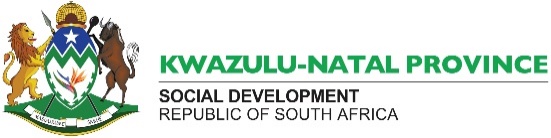 GROWING KWAZULU-NATAL TOGETHER
The legislative mandate is to provide psychosocial support services to victims of natural disasters. 
Various legal and policy framework calls for the provisions of psychosocial support services to victims of natural disaster, e.g.; 
The Constitution of South Africa 108 of 1996
The White Paper on Welfare Services 1997 
The Disaster Management Act 57 of 2002. 
The Social Assistance Act 13 of 2004
The Children’s Act 38 of 2005 as amended.
The Policy on Social Relief of Distress 2022.
6
6
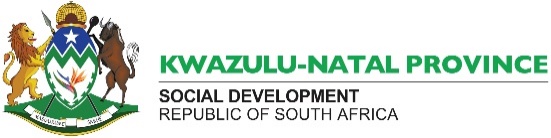 GROWING KWAZULU-NATAL TOGETHER
The role of the Social Worker to victims of natural disaster
Provide psychological first aid, e.g.; debriefing affected victims. 
Assess the needs of the affected individuals to provide tangible support e.g., food, clothes, shelter, and safety.
Mobilizing resources, e.g. making referrals, monitoring, cascading information, and advocating for victims of disaster, (Luo, 2021)
Social work have an important role to provide physical and mental support to victims of natural disaster.
7
7
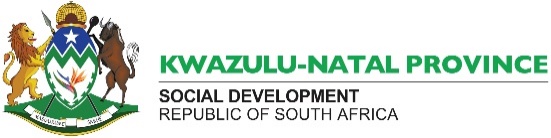 GROWING KWAZULU-NATAL TOGETHER
Intervention pyramid for mental health and psychosocial support in emergencies by: Amiri and Jahanitabesh: 2022
Community and family support 

Basic services and security
Specialized 
services
Focused, 
Non specialized support
8
8
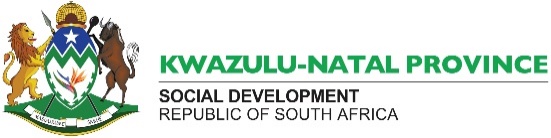 GROWING KWAZULU-NATAL TOGETHER
Intervention services provided. 
The Disaster Management Act calls for intergovernmental committee of Disaster Management
The Department of Social Development is part of the Dannhauser Local Municipality Disaster Management Committee. 
DSD appointed Social Workers from the Dannhauser Service Office to render psychosocial support services to victims of natural disaster. 
 There are three methods of intervention in social work, these include casework, group work, community work, administration and research.
9
9
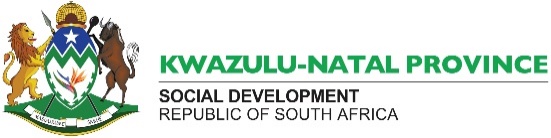 GROWING KWAZULU-NATAL TOGETHER
Intervention services provided. 
The casework method was commonly used to provide psychosocial support services to victims of natural disasters.  
Generic Intervention Process tool was used to assess the needs of the individuals impacted by the natural disaster
The casework intervention method is commonly used in social work when working with individuals,  couples, or families with challenges that impair their social functioning, (Matlakala, Makhubela, and Nyahunda, 2022)
Psychosocial support services rendered by Social Workers was in the form of emergency support material such as food parcels and school uniforms
10
10
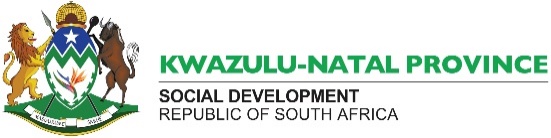 GROWING KWAZULU-NATAL TOGETHER
Findings and evaluations of psychosocial support rendered
Findings from the evaluation showed that limited counselling, debriefing, and bereavement services were rendered. 
Victims who lost their property due to the natural disaster, there were not moved into decent shelters. 
Families who lost their loved ones were not provided with burial assistance. 
Despite social workers having developed plan of actions to further assist victims of natural disaster. 
No follow-ups were made to ensure the implementation of actions plan drawn between the Social Worker and individuals which were impacted.
11
11
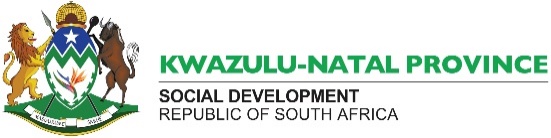 GROWING KWAZULU-NATAL TOGETHER
Recommendations  
Social Workers need also utilize group work and community work approaches in focus on the needs of the entire community. 
Counseling, debriefing, and follow-up sessions should be conducted by social workers to assist in building resilience for victims of natural disasters.  
An intersectoral and collaborative approach with various departments must be adopted when addressing basic services and security needs.
To evaluate the impact and effectiveness of the Amajuba Trauma Response Team from the DSD. 
Refresher course on trauma debriefing for victims for social workers.
12
12
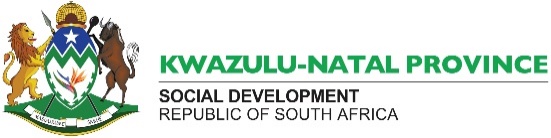 GROWING KWAZULU-NATAL TOGETHER
Acknowledgments 
I would like to thank the Department of Social Development for providing me with this opportunity. 
My sincere gratitude to Miss Sibonisiwe Hlatshwayo from Amajuba District Office with the guidance and support. 

Thank you.
13
13
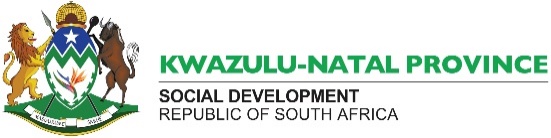 GROWING KWAZULU-NATAL TOGETHER
References   
 Amiri, H. and Jahanitabesh, A., 2022. Psychological Reactions after Disasters. In Natural Hazards-New Insights. IntechOpen. Available at: https://www.intechopen.com/chapters/85253.  Accessed on 15 August 2023. 
Boucher, Q., 2022. Disaster assessment still underway in Dannahuser after 199 people impacted by the rains. Available at: https://newcastillian.com/2022/04/26/disaster-assessment-still-underway-in-dannhauser-after-199-people-impacted-by-rains/. Accessed on 20 September 2023
Matlakala, F.K., Makhubele, J.C. and Nyahunda, L., 2022. Social workers' intervention during natural hazards. Jàmbá: Journal of Disaster Risk Studies, 14(1), pp.1-6. Available at: http://www.scielo.org.za/scielo.php?pid=S1996-14212022000100026&script=sci_arttext. Accessed on 22 August 2023. 
Luo, H., 2021. The role of social work and social work leadership in pandemic crisis intervention. Open Journal of Social Sciences, 9(5), pp.639-650. Available at: https://www.scirp.org/journal/paperinformation.aspx?paperid=109905. Accessed on 23 September 2023
14
14